Развитие человеческого потенциала через библиотеки: к постановке вопроса
Чудинова Вера Петровна, 
главный научный сотрудник ФГБУК «Российская государственная детская библиотека», кандидат педагогический наук
Будущее не определено, но оно уже наступило
Развивается цифровая экономика, и все социальные институты находятся в процессе значительных изменений.
Будущее уже предъявляет к нам повышенные и сложные требования. 
Возрастает роль каждого человека.
Но мы не готовы к этому будущему миру.
От того, как мы будем сегодня встречать эти изменения, зависит будущее не только библиотек, но и нашего общества в целом.
Роль институтов культуры
Институты культуры обеспечивают стабильность, преемственность, устойчивость в процессе изменений. 
Ряд экономистов говорит о том, что для успешной модернизации стран необходимо, чтобы была соответствующая  инфраструктура с социальными институтами, которые дадут долгосрочный эффект - «длинные волны». 
Это прежде всего сферы образования и культуры.
Роль библиотек меняется
Что могут сделать библиотеки для развития человеческого потенциала, какова их роль в этом процессе? 
Библиотекари разных стран пересматривают свои задачи и свою роль.
Библиотеки – это общественное благо
Библиотеки развивают человеческий потенциал и повышают индекс его  развития (ИРЧП)
Библиотеки создают новые возможности для образования и самообразования личности
Библиотеки увеличивают стоимость человеческого капитала
Библиотеки – социальные институты, производящие общественное благо
Точка зрения, что библиотека является консервативным социальным институтом, является ошибочной. Это и так, и не так.
Библиотеки способны быстро откликаться на меняющиеся потребности пользователей.
Можно привести много примеров, когда библиотекари становились просветителями задолго до того, как менялась сфера образования.
Примеры. ИФЛА. Тренды будущего и библиотеки
ИФЛА. Вклад библиотек в устойчивое развитие стран мира
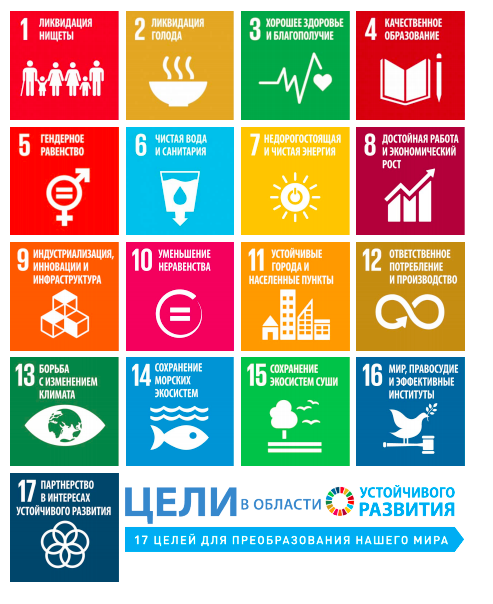 США, Центр будущего библиотек (ALA). Категории и тренды
Пример. Доклад «Состояние библиотек Америки» (2019 год)
Из Доклада: 
Как показывают исследования, для счастья американцев библиотеки имеют важное  значение. Сообщества, которые тратят больше на библиотеки, парки и автомагистрали, поддерживают благосостояние членов сообщества.
Вложения в библиотеки - это разумные инвестиции. Недавние исследования показывают, что на каждый доллар, потраченный на публичные библиотеки штата Огайо, жители получили $ 5,48.
Американцы ходят в публичные библиотеки (1,35 миллиарда посещений) намного чаще, чем в кино (1,24 миллиарда посещений).
Пример. Великобритания. «Амбиции публичных библиотек» (2016 год)
Какие цели библиотеки могут реализовать?
Цель 1: Чтение и грамотность
Цель 2: Цифровая грамотность
Цель 3: Здоровье и хорошее самочувствие
Цель 4: Экономический рост
Цель 5: Культура и творчество
Цель 6: Сообщества
Цель 7: Обучение
Что могут сделать библиотеки, чтобы это произошло?
Управление и достижение
Новые способы работы
Маркетинг и коммуникации
План действий
Великобритания, 2016 год
Согласно результатам проведенных исследований, библиотеки приносят выгоды обществу и возвращают вложенные в них инвестиции в соотношении затраты/ выгоды 1:5 (в пятикратном размере).
 Библиотеки имеют три основных «компонента»: безопасное, свободное, творческое пространство; отличный выбор качественных книг, цифровых ресурсов и другого контента; здесь работают хорошо обученные приветливые люди, которые могут помочь пользователям найти то, что они хотят, самостоятельно или с поддержкой.
Россия. Библиотеки активно трансформируются
Многие библиотеки нашей страны трансформируются (как правило, когда у них появляются средства для финансирования).
Модельные библиотеки нового типа/нового поколения – это примеры таких трансформаций. Проекты этих библиотек отвечают потребностям населения, они оригинальны и очень разнообразны.
Потребности страны и населения
Для успешной модернизации и построения в России общества знаний и цифровой экономики требуются образованные граждане, владеющие широком набором новых компетенций.
Работодатели заинтересованы в сотрудниках, умеющих критически мыслить и креативно решать задачи, открытых новым знаниям и инновационным подходам, способных эффективно общаться и работать в команде.
Требования к гражданам меняются
Например, Благотворительный фонд Сбербанка «Вклад в будущее» инициирует проекты и исследования, направленные на сбалансированную и последовательную трансформацию современного образования в образование XXI века. 
В предварительных выводах доклада «Ключевые компетентности и новая грамотность» отмечается следующее. Массовое образование должно развивать «мягкие навыки», или «универсальные навыки» («ключевые компетентности», «навыки XXI века», «soft skills»), в том числе навыки самоорганизации, коммуникации, кооперации, коллективного использования сложных инструментов труда. 
Но современная система образования к этому не готова.
Новые подходы и теории
Сегодня меняются подходы к определению роли человека сегодня и в будущем. Взгляд на человека претерпевает кардинальные изменения.
Идет «революция осознанности». Эти изменения касаются феномена осознанности, эмоционального интеллекта, лидерства, волонтерства и др. 
Развиваются новые социальные технологии. «Теория U» С. Отто Шармера позволяет сделать новые выборы - выборы из желаемого образа будущего.
Роль библиотек и библиотекарей меняется
Могут ли библиотекари быть впереди (а не позади) происходящих изменений?
Способны ли библиотекари стать «новыми просветителями»?
Многочисленные примеры из практики работы показывают, что могут!
Роль библиотекаря возрастает
Сегодня каждый человек может быть инициатором перемен к лучшему будущему миру.
Библиотекари работают с информацией, прежде всего, с системной, комплексной, релевантной и точной. Это – книги. 
Библиотекари могут стать инициаторами перемен. Практика показывает, что их роль может многократно увеличиться. 
Необходимо лишь желание!
Спасибо за внимание!